IPNNI Enterprise Scenarios and Requirements

May 21, 2019
Mary Barnes, iconectiv Industry Solutions
Email: mbarnes@iconectiv.com
1
Roles and Responsibilities
TN Provider:  SP that has been formally assigned the TNs that the Enterprise (aka TN Customer) is using to make outgoing calls.  TN Provider may also serve in the role as OSP.
TN Customer: Entity (e.g.,enterprise) that has been given the authority to use TNs that have been formally allocated to a TN Provider. The TN customer may perform the Authentication function (i.e., add one or more SIP Identity header fields). 
Originating SP (OSP):  The service provider that handles the outgoing calls at the point at which they are entering the PLMN.   The OSP may perform the Authentication function. OSP may also serve in the role as TN Provider.
Reseller SP: TN Customer that serves in the role of an SP providing the use of the TNs to various entities (e.g., call centers, cloud solutions) that behave as enterprises.  Reseller SP may also serve in the role of an OSP.  
Terminating SP: the SP whose network terminates the call (i.e., arrives at the called party).  The terminating SP performs the Verification function.
2
Key considerations
There are two aspects to consider in identifying requirements and developing a solution:
1) Capturing and communicating information that facilitates trace back
2) Capturing and communicating information that provides additional information (along with analytics) to display meaningful and accurate information to the consumer. 
SHAKEN currently uses PASSporT to capture and communicate information for 1) including Attestation and Origid. 
Information to support 2) *might* include the Attestation value in the SHAKEN PASSporT determined by the Authentication function.  The ‘verstat’ value, determined by the verification function, is intended to directly provide information to support 2) and is communicated to the SIP UA.  
Operating and business requirements for the various users (SPs, Enterprises and Resellers) of the SHAKEN Ecosystem are variable
However, everyone seems to want an Attestation of ‘A’ which makes that field quite binary and it may well be meaningless – i.e., do you put any trust in the information with an Attestation of ‘C’?
3
Objectives
Develop a solution proposal that leverages existing (or newly defined) protocol building blocks including: 
SHAKEN PASSporT – usage outlined in ATIS-1000074
RCD PASSporT – usage not yet applied to SHAKEN as specified in ATIS-1000074.  
Could be used to provide additional information for display.  

Consider diverse requirements for each of the roles and deployment models:
TN Customer with TNSP(s) serving in the role of OSP (one to one model)
Single TNSP and multiple OSPs.
TN Customer with multiple TNSPs and single OSP
Different OSPs for the same TN (e.g., time of day routing)
Reseller OSP(s) supporting  multiple TN Customers
4
CONFIDENTIAL - RESTRICTED Access See confidentiality restricstions on title page
Basic Requirements for solution specification
The calling party identity of the TN customer must be authenticated and authorized by the Originating SP through some means – direct or indirect 
The Terminating SP must be able to process multiple Identity header fields with multiple types of PASSporTs
Must support TN Customers (TNCs) with varying ability to build Identity header fields – minimize impact on TNCs:
Depends entirely on relationship between TNCs, TNSPs and OSPs
5
Scenario (1)
Originating SP (OSP) is the TN Provider (TNSP).  
Originating SP should add a SIP Identity header field with an attestation of “A” signing with STI-certificate
Originating SP may allow a TN Customer to provide an Identity header field with an RCD PASSport  
Terminating SP receives only Identity header field with a SHAKEN PASSporT. 
Terminating SP may also receive additional Identity header fields with other PASSporTs such as RCD (and Divert).
TNSP Assigned TNs  
DBs
Scenario (1a)
STI-CA
SPC’s
Assigned to 
TN Customers
STI-CR
SP-KMS
6.  Get Certificate
TNSP
0.  Get/Configure TNs
7. Validate 
Identity 
(TNAuthList+)
CVT
STI-VS
STI-AS
Assigned TNs
5. SIP INVITE 
SHAKEN A).
3. SIP INVITE
1. SIP
INVITE
SIP UA
Call Server
2. SIP INVITE
Call Server
SIP UA
8. SIP INVITE 
 (verstat, display 
  stuff)
Call Server
4. SIP INVITE 
(SHAKEN A)
7
Terminating Service 
         Provider
OSP
TN Customer
TNSP Assigned TNs  
DBs
Scenario (1b w/RCD)
STI-CA
SPC’s
Assigned to 
TN Customers
STI-CR
SP-KMS
6.  Get Certificate
TNSP
0.  Get/Configure TNs
7. Validate 
Identity 
(TNAuthList+)
CVT
STI-VS
STI-AS
Assigned TNs
5. SIP INVITE 
(RCD, SHAKEN A).
3. SIP INVITE (RCD)
1. SIP
INVITE
SIP UA
Call Server
2. SIP INVITE (RCD)
Call Server
SIP UA
8. SIP INVITE 
 (verstat, display 
  stuff)
Call Server
4. SIP INVITE 
(RCD, SHAKEN A)
1.1. SIP INVITE
TNC-AS
2.1. SIP INVITE (RCD)
8
TN RCD
Terminating Service 
         Provider
STI-VS
OSP
TNC-KMS
TN Customer
2.3.  Get Certificate
STI-CR
STI-CA
Scenario (2)
Originating SP is not the TN Provider.   Originating SP has a direct relationship with the TN Customer. 
OSP should not require an Identity header field in the INVITE from the TN customer:
Originating SP may allow a TN Customer to provide an Identity header field with an RCD PASSport. 
OSP should add a SIP Identity header field with Attestation “A”.
Terminating SP receives only one Identity header field with a SHAKEN PASSporT. 
Terminating SP may also receive additional Identity header fields with other PASSporTs such as RCD (and Divert).
9
TNSP Assigned TNs  
DBs
Scenario (2a)
STI-CA
STI-CR
SPC’s TNs 
Assigned to 
TN Customers
7.1 Validate TN 
assigned to SPC
SP-KMS
6.  Get Certificate
TNSP
7. Validate 
Identity 
(SPC, From)
CVT
STI-VS
0.  Get/Configure TNs
STI-AS
Assigned TNs
5. SIP INVITE 
SHAKEN A)
3. SIP INVITE
4. SIP INVITE 
(SHAKEN A)
Call Server
SIP UA
8. SIP INVITE 
 (verstat, display 
  stuff)
2. SIP INVITE
1. SIP
INVITE
SIP UA
Call Server
Call Server
10
Terminating Service 
         Provider
OSP
TN Customer
Scenario (2b) – w/ RCD)
TNSP Assigned TNs  
DBs
7.1 Validate TN 
assigned to SPC
STI-CA
STI-CR 
(TNCust)_
STI-CR
SPC’s TNs 
Assigned to 
TN Customers
SP-KMS
6.  Get Certificates
TNSP
7. Validate 
Identity 
(SPC, From)
CVT
STI-VS
0.  Get/Configure TNs
STI-AS
Assigned TNs
5. SIP INVITE 
(RCD, SHAKEN A)
3. SIP INVITE
4. SIP INVITE 
(RCD, SHAKEN A)
Call Server
SIP UA
8. SIP INVITE 
 (verstat, display 
  stuff)
2. SIP INVITE (RCD)
1. SIP
INVITE
SIP UA
Call Server
Call Server
1.1. SIP INVITE
TNC-AS
11
TN RCD
Terminating Service 
         Provider
OSP
TNC-KMS
TN Customer
STI-CR
(TNCust)
TNCust-CA
Scenario (2c) – w/ SHAKEN A from TN Customer – SP Passes)
TNSP Assigned TNs  
DBs
STI-CA
STI-CR 
(TNCust)
STI-CR
SPC’s TNs 
Assigned to 
TN Customers
7.1 Validate TN 
assigned to SPC
SP-KMS
6.  Get Certificate
TNSP
7. Validate 
Identity 
(TNAuthList+)
CVT
STI-VS
0.  Get/Configure TNs
STI-AS
Assigned TNs
5. SIP INVITE 
(SHAKEN A).
4. SIP INVITE 
(SHAKEN A)
Call Server
SIP UA
8. SIP INVITE 
 (verstat, display 
  stuff)
2. SIP INVITE (SHAKEN A)
1. SIP
INVITE
SIP UA
Call Server
Call Server
1.1. SIP INVITE
TNC-AS
12
TN RCD
Terminating Service 
         Provider
OSP
TNC-KMS
TN Customer
CR (TNCust)
TN Cust-CA
Scenario (3)
Originating SP is not the TN Provider & Originating SP has no relationship with the TN Customer.  
SIP INVITE may have passed through one or more intermediaries prior to reaching the Originating SP.  
If the incoming INVITE contains a SIP Identity header field.  
OSP should verify the Identity in the incoming SIP Invite.  
Incoming INVITE may also include an RCD PASSport
OSP should add an additional SIP Identity header field to capture “origid” for traceback. 
If not authenticated (i.e., no Identity header field in the incoming INVITE or verification fails), the OSP should add a SIP Identity header field with Attestation of “C”. 
Terminating SP may receive more than one SIP Identity header field with a SHAKEN PASSporT and should verify each.  
Terminating SP may also receive additional Identity header fields with other PASSporTs such as RCD (and Divert).
13
Scenario (3a –with RC & SHAKEN A)
TNSP Assigned TNs  
DBs
STI-CA
STI-CR
SPC TNs 
Assigned to 
TN Customers
SP-KMS
6.  Get Certificate
TNSP
7. Validate 
Identity 
(TNAuthList1))
CVT
STI-VS
0.  Get/Configure TNs
STI-AS
Assigned TNs
5. SIP INVITE 
(RCD, SHAKEN2 A, SHAKEN1 A.
3. SIP INVITE (RCD)
2. SIP INVITE (RCD, SHAKEN1 A)
4. SIP INVITE 
(RCD, SHAKEN2  A, 
SHAKEN1 A)
Call Server
SIP UA
8. SIP INVITE 
 (verstat, display 
  stuff)
1. SIP
INVITE
SIP UA
Call Server
Call Server
1.1. SIP INVITE
2.1. SIP INVITE (RCD)
TNC-AS
14
TN RCD
Terminating Service 
         Provider
STI-VS
OSP
TNC-KMS
TN Customer
2.2.  Get Certificate
STI-CR
7.1 Validate TN 
assigned to SPC
STI-CA
Scenario (3b) – No Identity or Relationship)
TNSP Assigned TNs  
DBs
STI-CA
STI-CR
SPC TNs 
Assigned to 
TN Customers
SP-KMS
6.  Get Certificate
TNSP
7. Validate 
Identity
CVT
STI-VS
0.  Get/Configure TNs
STI-AS
Assigned TNs
5. SIP INVITE 
(SHAKEN C).
3. SIP INVITE
2. SIP INVITE
Call Server
SIP UA
4. SIP INVITE 
(SHAKEN C)
8. SIP INVITE 
 (verstat, display 
  stuff)
1. SIP
INVITE
SIP UA
Call Server
Call Server
15
Terminating Service 
         Provider
OSP
TN Customer
Solution Options for TN Customers
Two solutions proposed – focus is on certificate acquisition by the TN Customers:
Delegated Certificates
Lemon-Twist (LEveraging MOdels for Enterprise dialiNg - TNauthlist With an enterprise Identity Secured Token)

Solution options are focused only on interface between TNSP and TN customer, specifically defining how the TN Customer, using protocol building blocks, can acquire a certificate for signing PASSporTs to pass information such as RCD and SHAKEN to the OSP
They don’t define behaviors of the OSP nor the TSP, but rather provide secure, authenticated information that could be used by OSP and TSP
16
Delegated Certificate Model
Utilizes delegated certificates as described in RFC 8226 and draft-peterson-:
Adds cross certificates to the model based on RFC 5280:
SP hosts a CA delegated by one of the STI-CAs:
Enterprise requests certificate from SP CA
Key advantages:  
Uses standard PKI functions for delegation
Disadvantages:
Increases complexity:
Additional fields in certificates
Additional criteria to be considered and established by the CP/CPS (currently states no cross certificates)
More complex certificate path validation at the STI-VS
Increases # certificate chains to manage
More complex traceback and debugging
SP now manages a PKI instance
17
LEveraging MOdels for Enterprise dialiNg (Lemon) - TNs With an enterprise Identity Secured Token (TWIST) (1)
Based on Trust Authority model developed for STI-PA:
Introduces a Trust Anchor (TA) logical function for supporting SPs Enterprise customers 
Trust Anchor provides a subset of functionality provided by the STI-PA
TA supports API for Authority Token Acquisition 
A unique identifier is assigned by the SP for the TN Customer: 
Concatenation of SPC with an additional identifier assigned by the SP
SP configures account with the TA with the identifiers 
SP provides the Enterprise with credentials to obtain an SPC token from the TA, removing SP/TN Provider from any subsequent interactions
Input to token generation includes SPC+id and TNs
The Trust Anchor may be supported in the STI-PA or by another entity with which the SP has an equivalent trust relationship 
for managing SP specific accounts and numbering
18
LEveraging MOdels for Enterprise dialiNg (Lemon) – TNs With an enterprise Identity Secured Token (TWIST) (2)
Originating SP does not need to verify the SIP Identity header field added by the enterprise:
Passes the SIP Identity header field as received from the enterprise
Originating SP can add an additional SIP Identity header field with attestation ‘A’ depending upon relationship with Enterprise
19
SHAKEN LEMoN TWIST Interfaces
Trust Anchor/STI-PA
STI
Certification 
Authority
Protocol/API
Human I/F
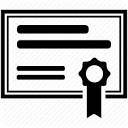 DataBase I/F
SPC Token Cert
CRL
Authority Token
Authority 
Token
Enterprise
CRL URL
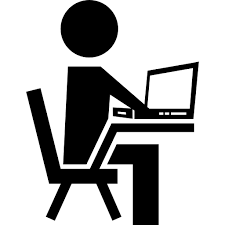 List of CAs
SP Codes’ Assigned TNs  
DBs
Credentials for Authority Token API & 
URLs for List of STI-CAs
Enterprise Account with TNs for each SPC+id
Service Provider
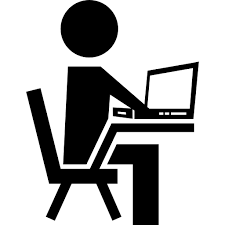 20
Summary – LEMoN TWIST
Model is consistent with core SHAKEN:
Trust is based on secure token provided by the entity that has been given authority over the TNs
Gives enterprises flexibility in choosing an STI-CA
Reduces burden on SP’s role in certificate acquisition
Doesn’t require more complex certificate delegation model
Reduces processing burden on originating SP
TN Customer directly interfaces with an STI-CA
More transparent – terminating SP recognizes call as being from an authorized user of SP-x’s TNs – consistent with the “What do we know and how do we know it model” 
Enterprise isn’t relegated behind the SP in the SHAKEN ecosystem
No new PKI requirements (no new IETF dependency)
Hosting in the STI-PA simplifies SP account management
21
Overall Comparison: Delegated Certificates and Lemon Twist
22
Functional Impacts: Delegated Certificates and Lemon Twist
* https://www.ietf.org/id/draft-peterson-stir-cert-delegation-00.txt   
** https://mailarchive.ietf.org/arch/msg/stir/YVRfILEUu0yZaHMIMc3hIcEQPug:
“This can be a bit messy when delegating from SPC to TN ranges, but that messiness probably isn’t avoidable.”
23
Questions ???
24